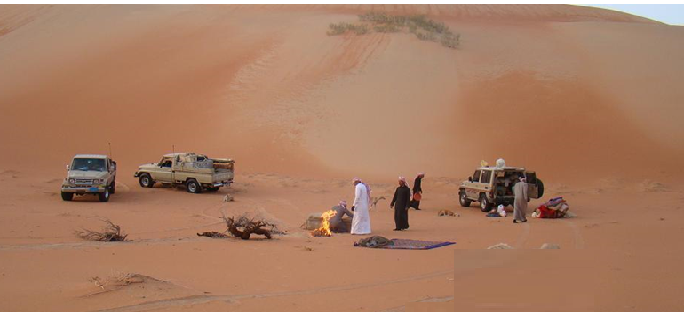 لو ذهبت في رحلة مع أهلك وعندما حان وقت صلاة العصر اكتشفتوا أن الماء لا يكفي إلا للشرب و إذا ذهبوا لاحضار الماء سيخرج وقت الصلاة  و لا يوجد مكان قريب لشراء الماء  فماذا تفعلون في هذه الحالة ؟؟؟
الدرس 
 11
التيمم و المسح على الخفين
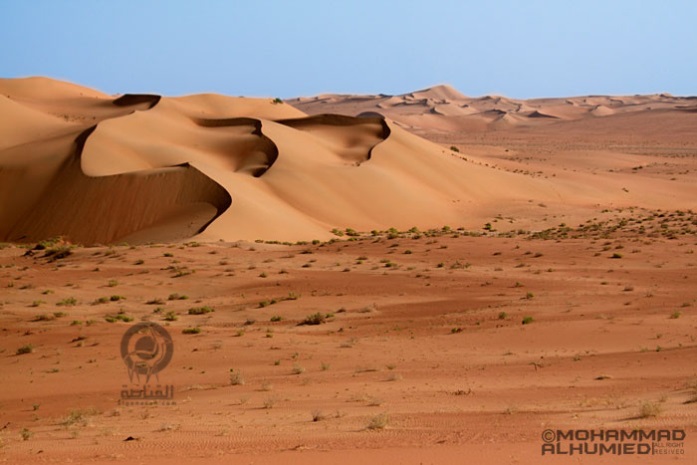 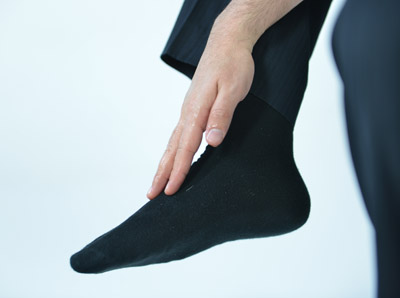 اعداد : مدرسة التربية الإسلامية 
ليلى المعاري
قال رسول الله صلى الله عليه وسلم : ( إنَّ الدِّينَ يُسْر ) رواه البخاري
(  فَلَمْ تَجِدُوا مَاءً فَتَيَمَّمُوا صَعِيدًا طَيِّبًا فَامْسَحُوا بِوُجُوهِكُمْ وَأَيْدِيكُمْ مِنْهُ مَا يُرِيدُ اللَّهُ ليَجْعَلَ عَلَيْكُمْ مِنْ حَرَجٍ وَلَكِنْ يُرِيدُ لِيُطَهِّرَكُمْ وَلِيُتِمَّ نِعْمَتَهُ عَلَيْكُمْ لَعَلَّكُمْ تَشْكُرُونَ ) المائدة:6
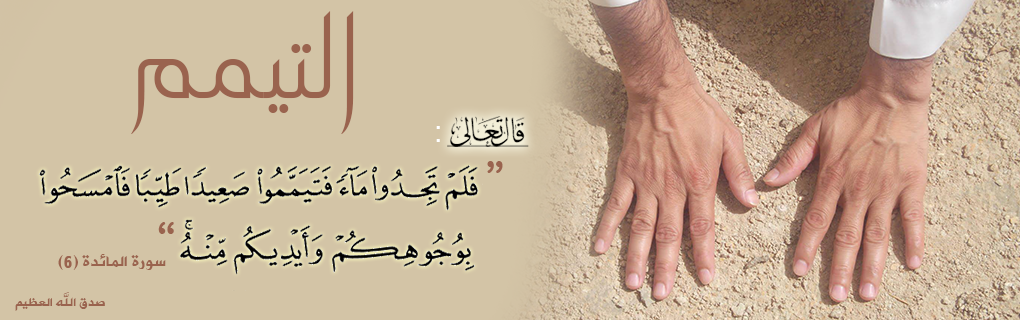 فالتيمم في اللغة هو : القصد . تقول العرب : تيممك الله بحفظه ، أي : قصدك 
والصعيد قيل : هو كل ما صعد على وجه الأرض
( وليتم نعمتة عليكم لعلكم تشكرون )ولهذا كانت هذه الأمة مختصة بشرعية التيمم دون سائر الأمم
ص96/ أذكر أمثلة أخرى تدل على يُسر الإسلام في موضوع طهارة المسلم ؟
1- المسح على الخفين .
2- يجوز غسل أعضاء الوضوء مرة مرة، ومرتين مرتين، وثلاثاً وثلاثاً،
تعريف التيمم
مسح الوجه واليدين بالصعيد الطيب على وجه مخصوص مع النية
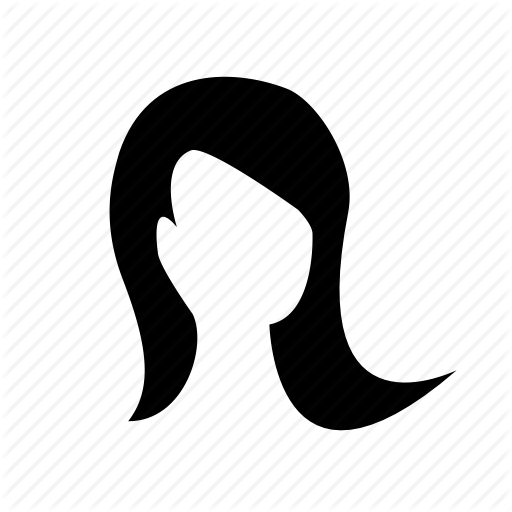 (طريقة التيمم )
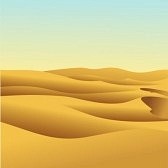 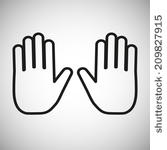 يجوز التيمم بالتراب + والرمل + والحجر + والصخر والحصى + وكُلُّ  ما يطلق عليه اسم  وجه الأرض .
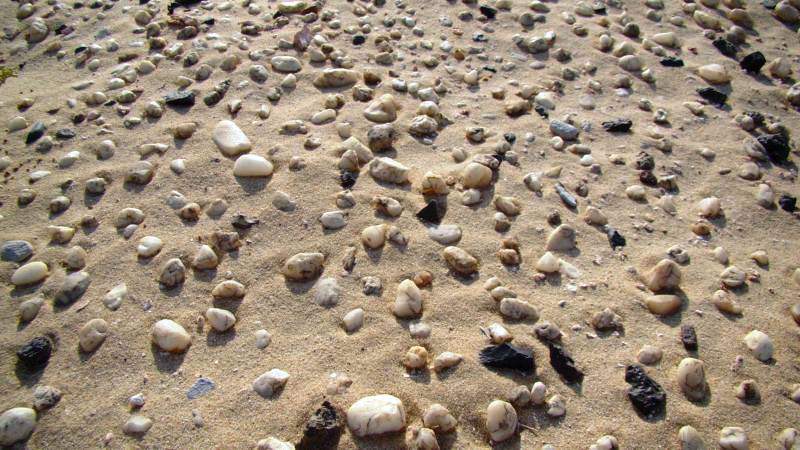 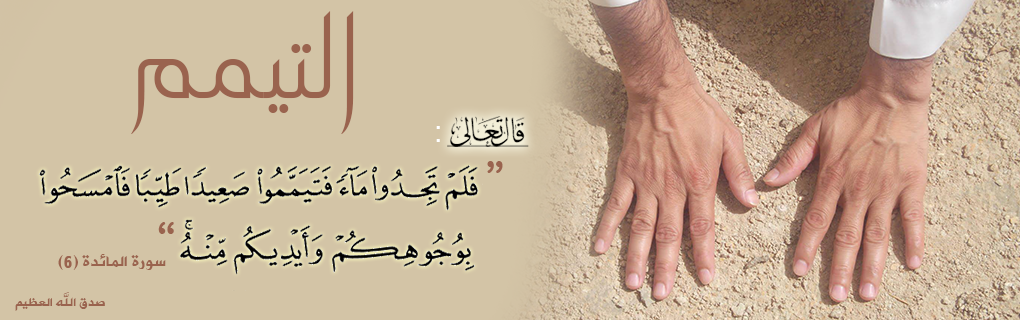 ما حكم التيمم  ؟ 
التيمم رخصة من الله تعالى لعباده .


صفة التيمم : 
قال عمّار بن ياسر لعمر بن الخطاب رضي الله عنهما واصفاً تيمّم الرسول صلى الله عليه وسلم : 
( فضرب النّبي صلى الله عليه وسلم بكفّيه الأرض ونفخ فيهما ثمّ مسح بهما وجهه وكفّيه )
صفة التيمم
1
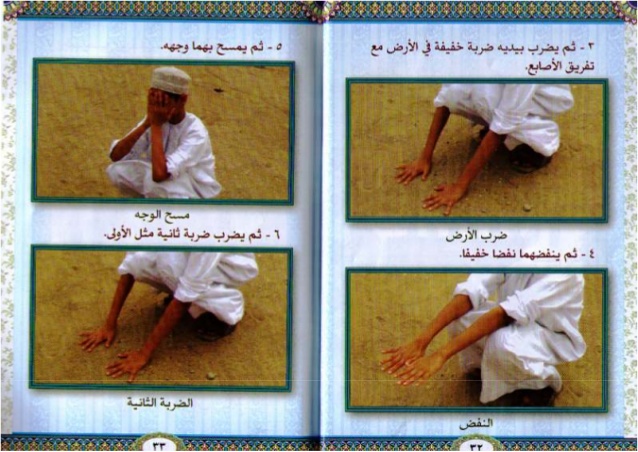 2
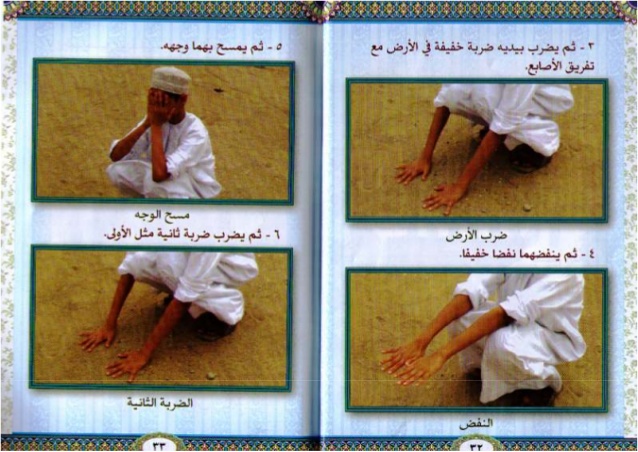 - ينوي التيمم
ثم يقول : بسم الله
- ثم يضرب بكفيّه التراب الطاهر
 ضربة واحدة .
- يخفّف آثار التّراب .
4
3
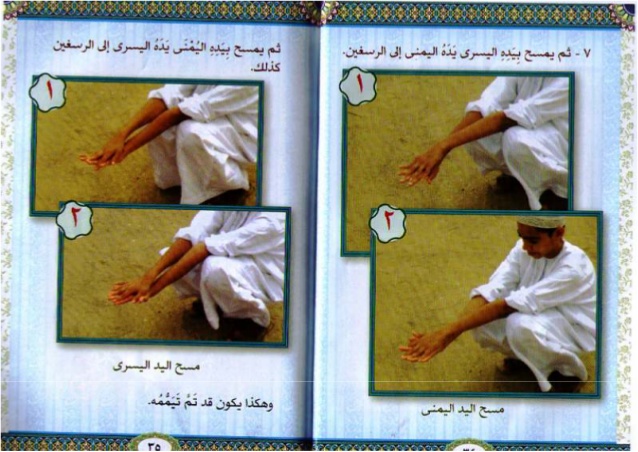 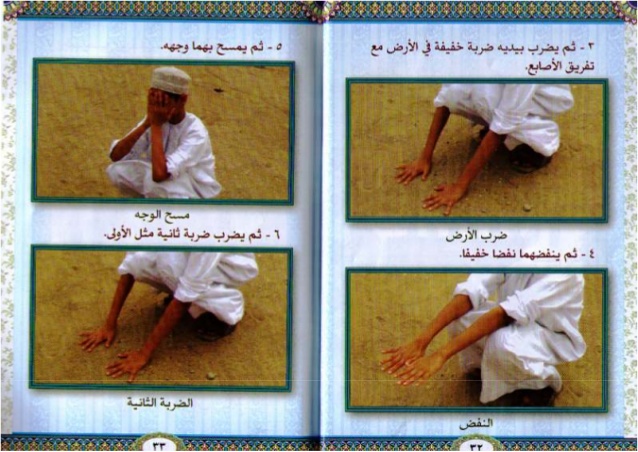 ثم يمسح  ظاهر يده اليمنى بباطن يده اليسرى
ثم ظاهر يده اليسرى بباطن يده اليمنى 
    إلى الرسغين .
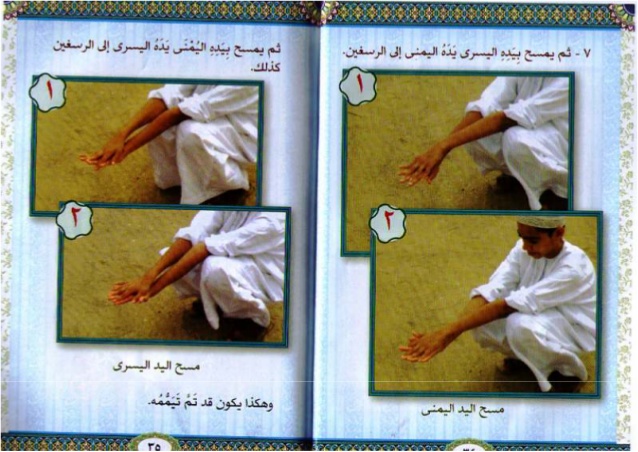 - ثم يمسح وجهه كما في الوضوء .
(  فَلَمْ تَجِدُوا مَاءً فَتَيَمَّمُوا صَعِيدًا طَيِّبًا 
فَامْسَحُوا بِوُجُوهِكُمْ وَأَيْدِيكُمْ مِنْهُ )
ص97/ أحدد من الآية الكريمة شرطين من شروط صحة التيمم :
1- فقد الماء أو عدم القدرة على استعماله .
2- طهارة التراب .
شروط التيمم
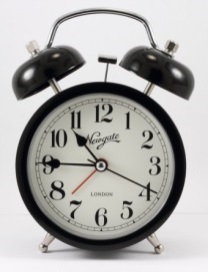 1-النية
2- ﺪﺧﻮﻝ ﻭﻗﺖ ﺍﻟﺼﻼﺓ.
3- فقد الماء أو عدم القدرة على استخدامه
4-  طهارة الصعيد الطيب
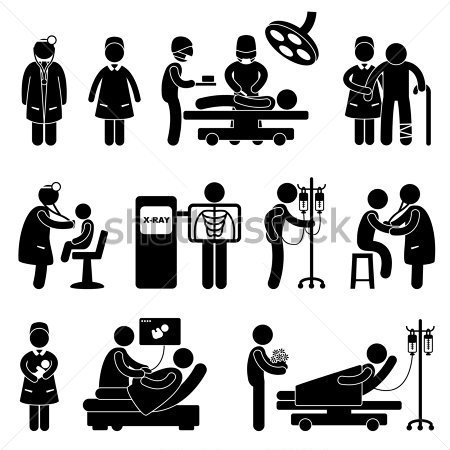 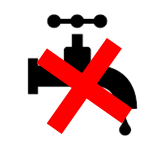 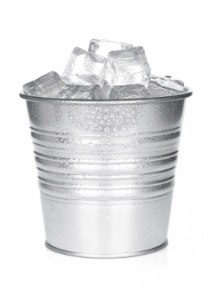 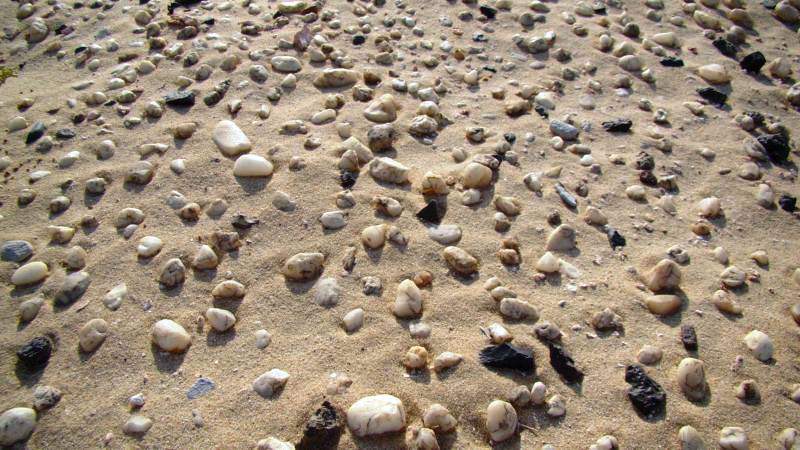 يباح التيمم 

للمحدث حدثا أصغر أو أكبر في الحضر و السفر عند وجود السبب .
- حدث أكبر :
حدث أصغر :
أما الحدث الأكبر فيرتفع فقط بغسل كامل البدن، و من أسباب الحدث الأكبر : الحيض والنفاس.
الحدث الأصغر يرفعه الوضوء، وينتج عن البول والغائط وخروج الريح ... ونحو ذلك 
(( نواقض الوضوء )).
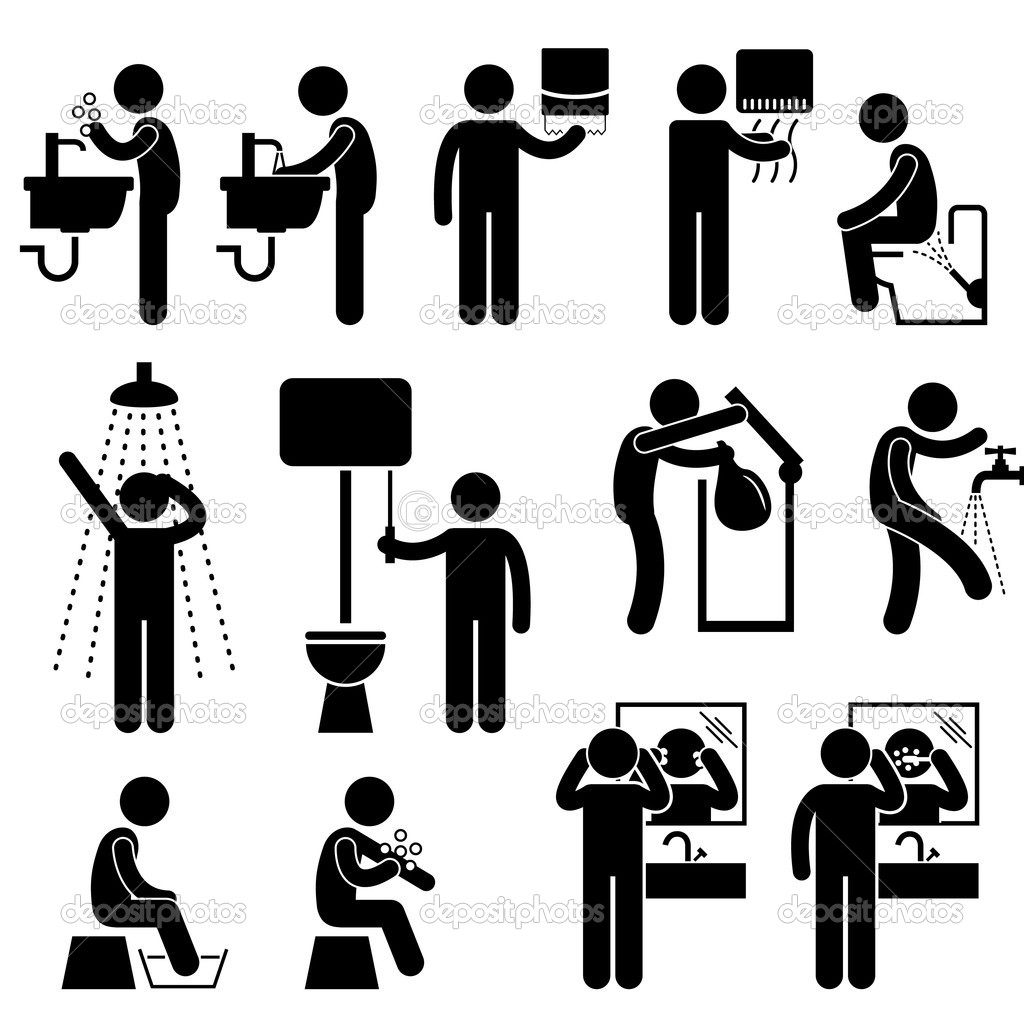 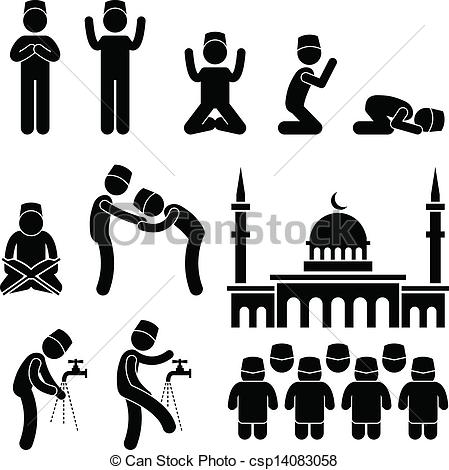 أسباب التيمم :
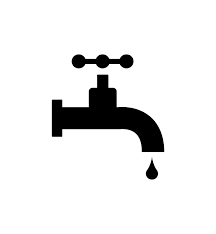 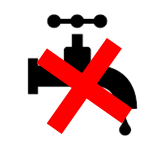 1- إذا لم يجد الماء أو وجده لكن لا يكفيه للطهارة .
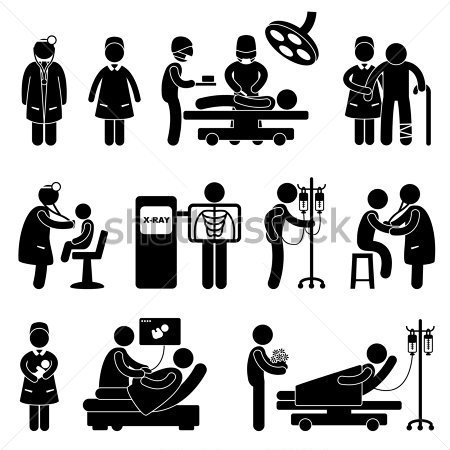 2- إذا كان مريضا وخاف من استعمال الماء زيادة في المرض أو تأخيراً في الشفاء . .
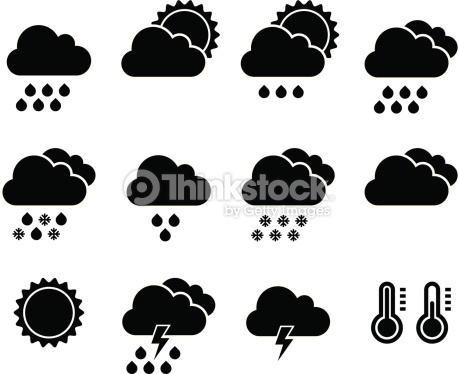 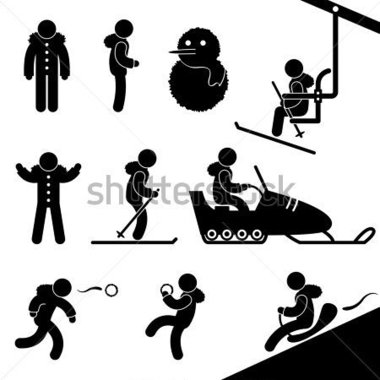 3- إذا كان الماء شديد البرودة وخاف الضرر من استخدامه وعجز عن تسخينه
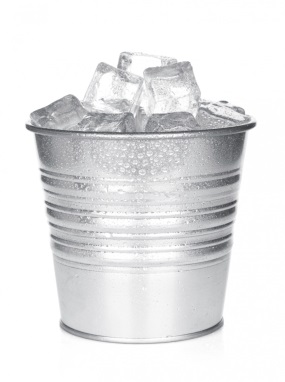 ص97/ أحكم على الحالات التالية وفق الجدول الآتي :
ص97/ أحكم على الحالات التالية وفق الجدول الآتي :
ص98/ أفكر و أستنبط :
ألاحظ الأخطاء في التّيمم ثم أستنبط مبطلات التّيمم :
ص 99/  استنبط مبطلات التيمم:
1- كل ما يبطل الوضوء يبطل التيمم، مثل:
        أ-  الخارج من السبيلين ( البول والغائط و الريح)
        ب – زوال العقل ( النوم – الجنون – الإغماء )
          ج-  أكل لحم الإبل 
 2-  إذا وجد الماء بطل التيمم.
3-القدرة على استعمال الماء.
من أحكام التيمم
1- إذا وجد المتيمم الماء وهو في أثناء الصلاة بطل التيمم .. فيقطعها ثم يتوضأ ويصلي.. وإن وجد الماء بعد أن صلى فصلاته صحيحة، ولا إعادة عليه..
x
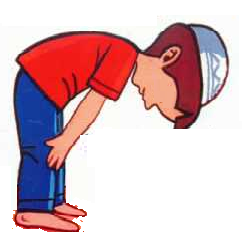 بطل التيمم 
ثم يتوضأ ويصلي
أثناء الصلاة
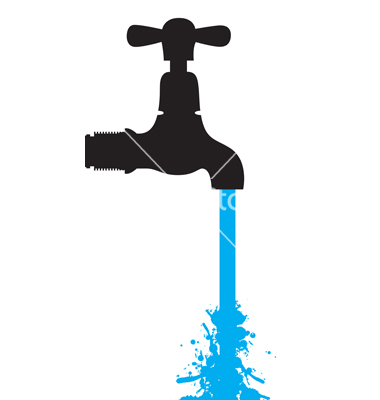 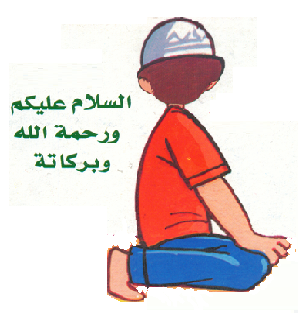 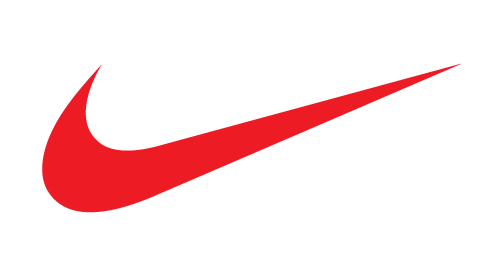 فصلاته صحيحة، ولا إعادة عليه..
بعد الصلاة
2- من لم يستطع الوضوء ولا التيمم فإنه يصلي على حسب حاله ولا يعيد صلاته لقوله تعالى : ( فاتقوا الله ما استطعتم ) التغابن : 16
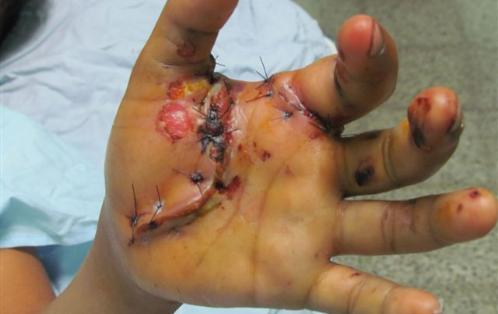 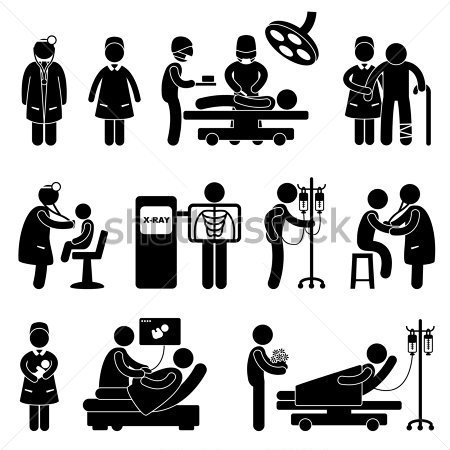 1- ﻋﺪﻡ ﻭﺟﻮﺩ ﺍﻟﻤﺎﺀ.2- ﻋﺪﻡ ﺍﻟﻘﺪﺭﺓ ﻋﻠﻰ ﺍﺳﺘﻌﻤﺎﻝ ﺍﻟﻤﺎﺀ
3- الخوف من الضرر
1-النية 
2- ﺪﺧﻮﻝ ﻭﻗﺖ ﺍﻟﺼﻼﺓ.3- فقد الماء أو عدم القدرة على استخدامه
4-  طهارة التراب
مسح الوجه واليدين بالصعيد الطيب على وجه مخصوص مع النية
تعريفة
ينوي التيمم
ثم يقول : بسم الله  
ثم يضرب بكفيّه التراب الطاهر ضربة واحدة .
ثم يخفّف آثار التّراب .
ثم يمسح وجهه 
ثم يمسح  ظاهر يده اليمنى بباطن يده اليسرى
ثم ظاهر يده اليسرى بباطن يده اليمنى
أسبابه
شروطة
التيمّم
1- كل ما يبطل الوضوء .
2- إذا وجد الماء بطل التيمم.
3-  القدرة على استعمال الماء.
صفته
مبطلاته
ص99 / 
ماذا تتوقع أن يحدث لو لم يشرع الله تعالى لنا التيمم ؟
- ما مظاهر اليسر في مشروعية التيمم ؟ 
   
أقيم ذاتي ص103

الواجب : س2 ص102
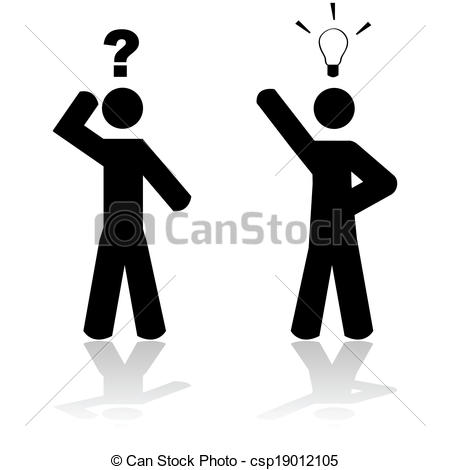 المسح على الخفين
المسح لغة : ضد الغسل 
الخُفُّ : هو ما يُلبسُ على الرّجل من جِلدٍ أو صوفٍ أو نحوهما .
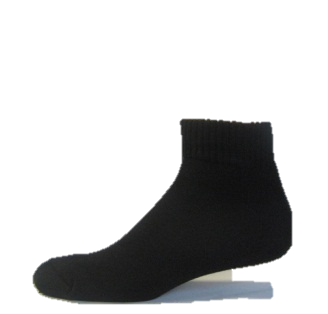 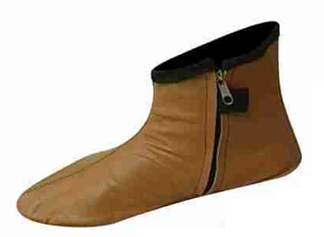 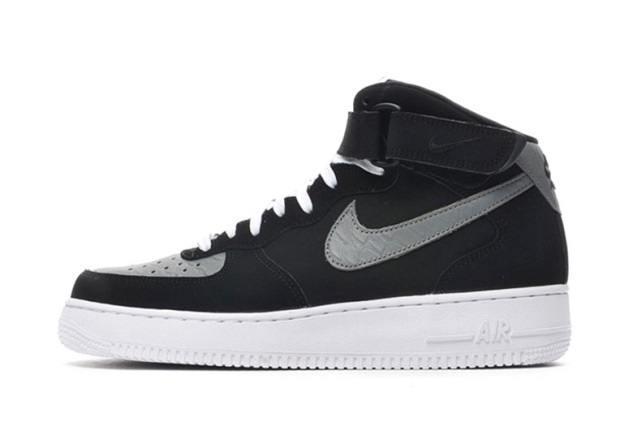 المسح على الخُفُّين : 
هو إمرار اليد المبتلة بالماء على ما يلبس في الرّجلين عند الوضوء بدلاً من غسلهما بشروط مخصوصة .
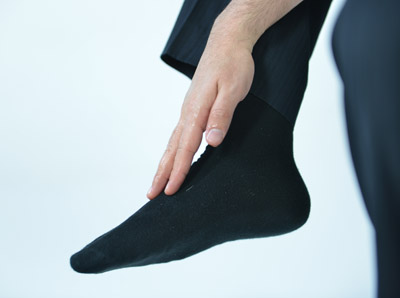 شروط المسح على الخفين
ص100 / 
أقرأ و أستنتج  :
أقرأ الأحاديث الشريفة التالية وأستنتج منها شروط المسح على الخفين .
عن المُغِيرة بن شُعبة رَضِيَ اللّه عَنْه قَالَ: كُنْتُ مع النبي صلى الله عليه وسلم فتَوضَّأَ، فأَهْوَيْتُ لأنْزِعَ خُفَّيْهِ فقال: " دَعْهُما فإنيِّ أَدْخَلْتُهُما طَاهِرتَينْ ". فمسح عليهما.  متفق عليه .

عن علي بن أبي طالب – رضي الله عنه – قال :
     ( جعل النبي صلى الله عليه سلم ثلاثة أيام ولياليهن
     للمسافر ، ويوما وليلة للمقيم ) 
     يعني في المسح على الخفين . أخرجه مسلم .
نستنتج أن شروط المسح على الخفين
أن يكون لابسا لهما على طهارة.
أن يكون المسح 
في الوقت المحدد شرعا 
وهو يوم وليلة للمقيم وثلاثة أيام بلياليها للمسافر
أطبق عملياً المسح على الخفين أمام زملائي في الصفّ
1- يمسح باليد اليمنى على ظاهر الرِّجل اليمنى، 
ويمسح باليد اليسرى على ظاهر الرِّجل اليسرى 
  في وقت واحد.
2- أو يبدأ باليمنى ثم اليسرى .
والأمر في هذا واسع، كما قال الشيخ ابن عثيمين: 
(على أي صفة مسح أعلى الخف فإنه يُجزئ).
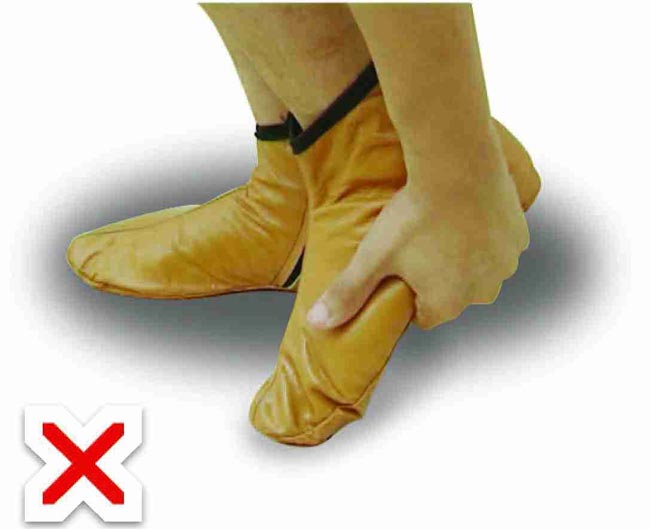 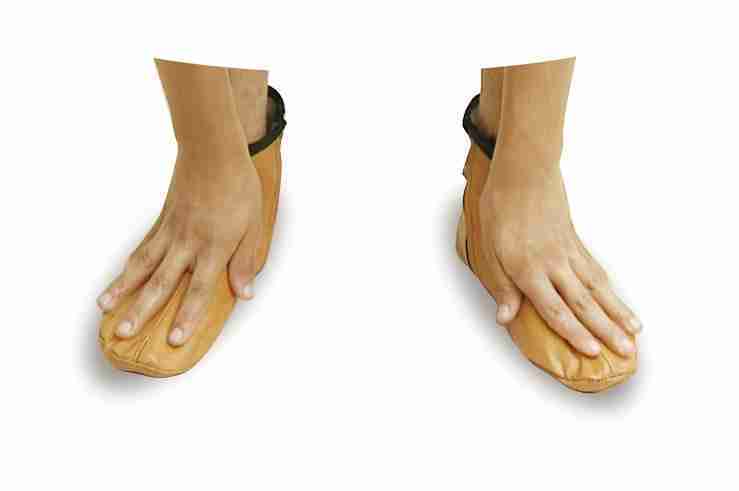 مبطلات المسح على الخفين
نزع الخف الممسوح عليه
الجنابة
انتهاء مدة المسح
نزول المني بشهوة 
( الاحتلام – الجماع ) وسميت الجنابة بذلك لكونها سببا لتجنب الصلاة
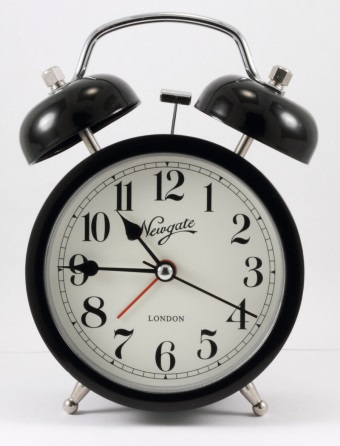 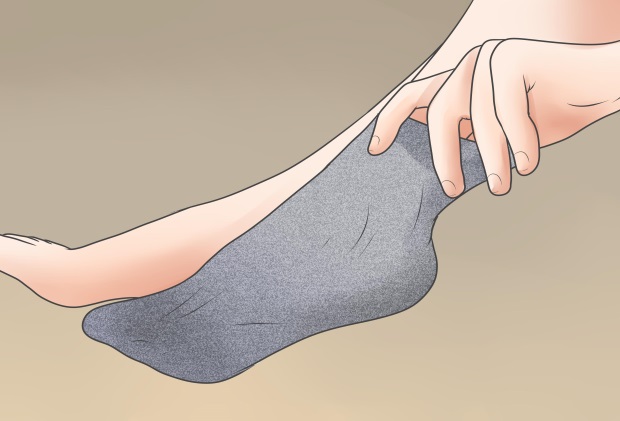 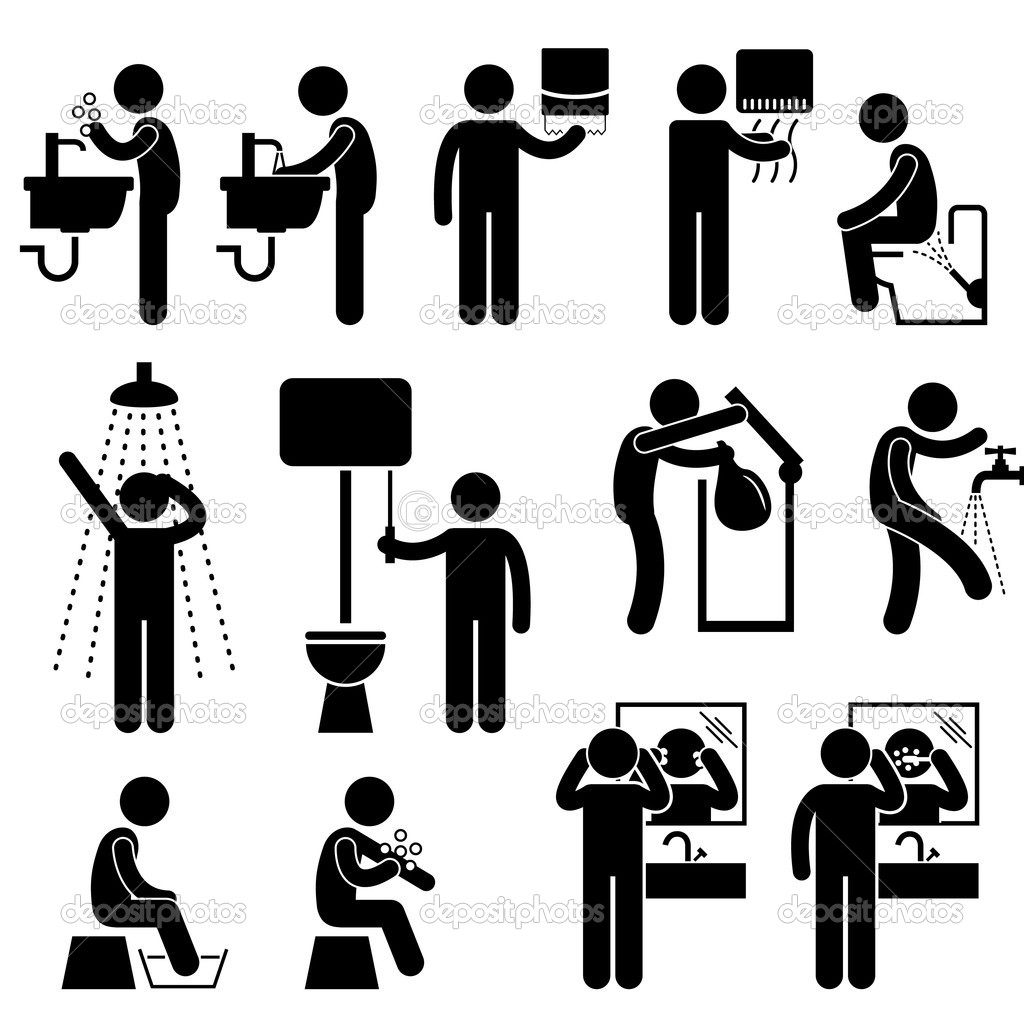 وهو يوم وليلة للمقيم 
24 )  ساعة )
وثلاثة أيام بلياليها للمسافر 
24x3= 72
   72 ساعة
ص101/ 
أفكر وأستنبط : ألاحظ الأخطاء في المسح على الخفين
الحكمة من المسح على الخفين التيسير و التخفيف على المكلفين 
الذين يشق عليهم نزع الخف وغسل الرجلين خاصة في أوقات الشتاء والبرد الشديد وفي السّفر .
هو إمرار اليد المبتلة بالماء على ما يلبس في الرّجلين عند الوضوء بدلاً من غسلهما بشروط مخصوصة .
يمسح باليد اليمنى على ظاهر الرِّجل اليمنى، ويمسح باليد اليسرى على ظاهر الرِّجل اليسرى في وقت واحد،  
أو يبدأ باليمنى ثم اليسرى
1- لبس الخف على طهارة. 
2- أن يكون المسح في الوقت المحدد شرعا 
( وهو يوم وليلة للمقيم وثلاثة أيام بلياليها للمسافر)
تعريفه
صفته
شروطه
المسح
على الخفين
مبطلاته
حكمته
1-انتهاء مدة المسح
2-الجنابة
3- نزع الخف الممسوح عليه
التيسير و التخفيف على الناس خاصة في الشتاء  وفي السّفر .